A tundra
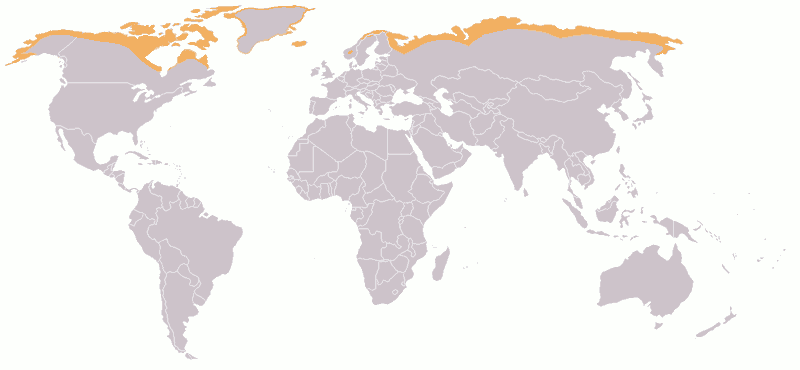 Mi a tundra? Általános tudnivalók
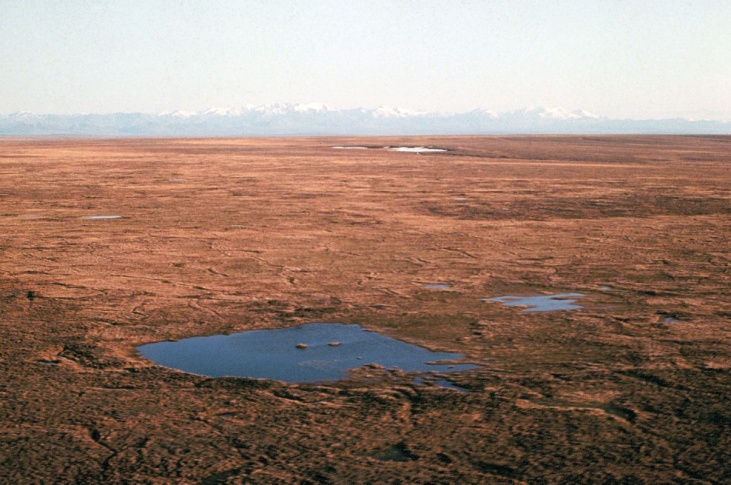 2 fő típus:
Sarkvidéki
Hegyvidéki
Globális felmelegedés
Időjárás: 
Hőmérséklet: mindig +10 C fok alatt, télen -30/-40 C fok
Csapadék: 60-300 mm
Örökfagy (talaj, szél)
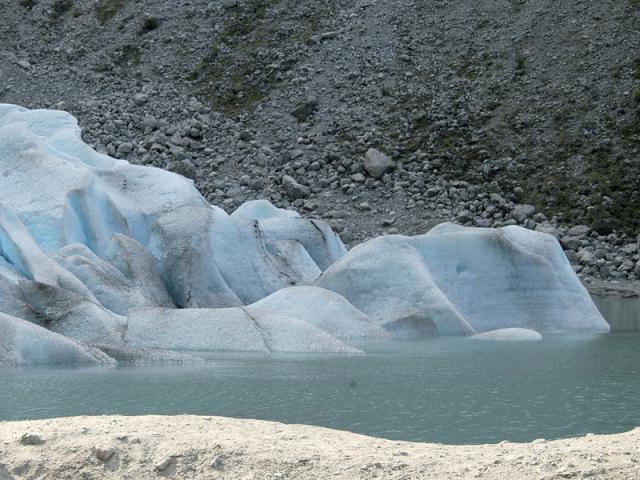 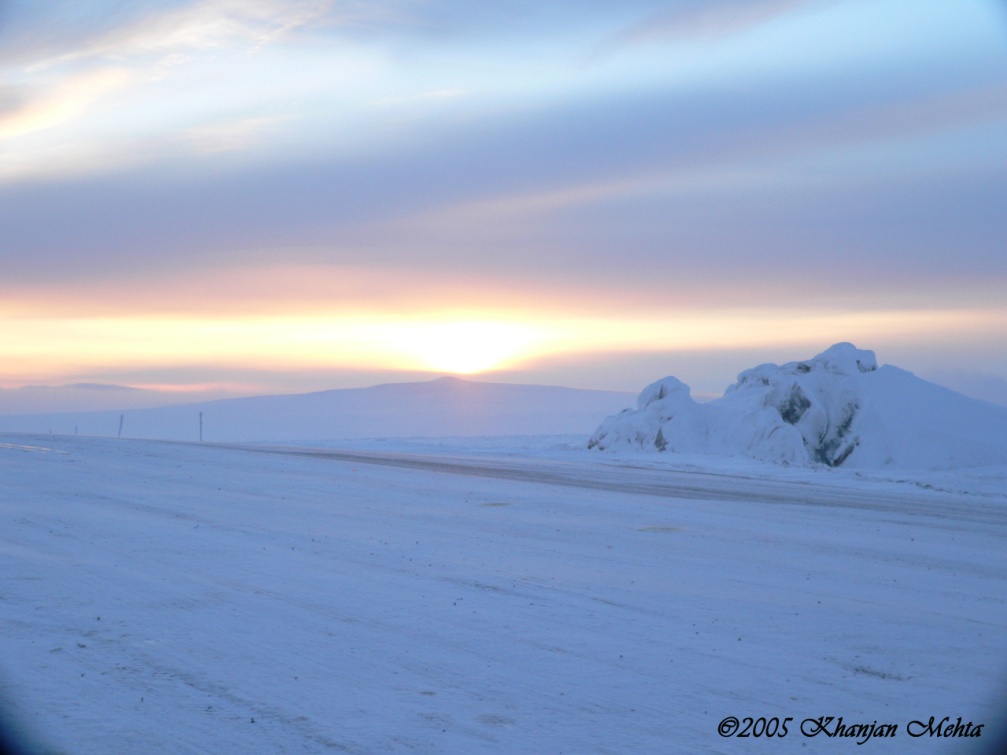 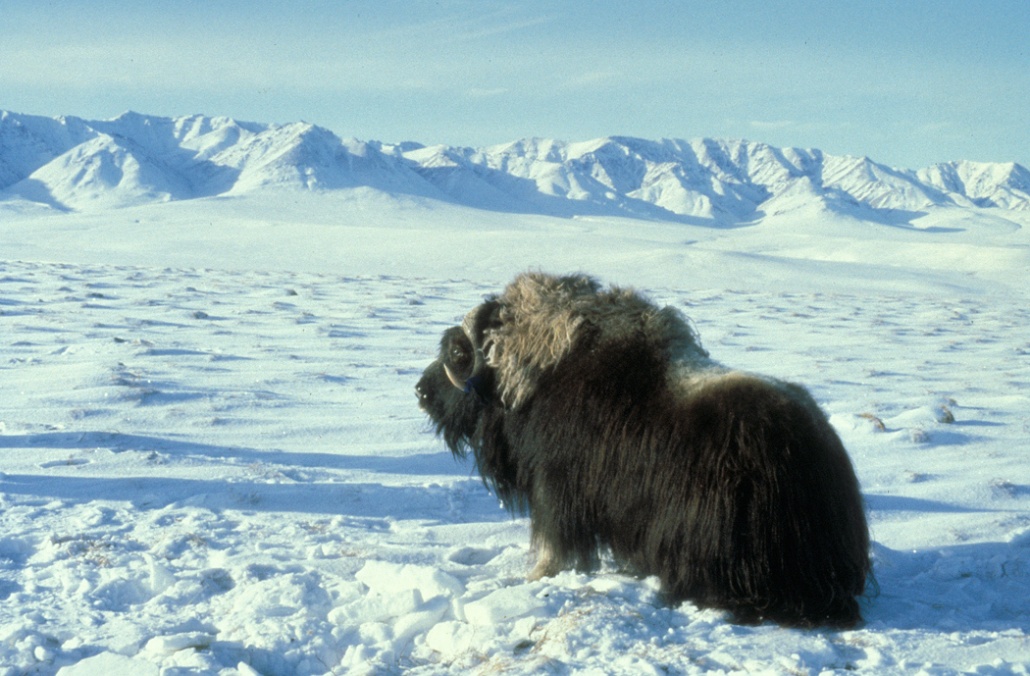 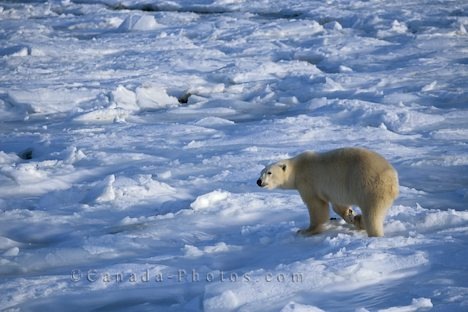 Élet a tundrán
Növényvilág:
Kb 2000 növényfaj (mohák, zuzmók, lágyszárúak)
Törpecserje (max 1m)
Állatvilága:
Kb 50 emlősfaj (pézsmatulok, sarki róka, sarki nyúl)
Ritkák: nagyemlős, nem költöző madarak
Melegebb évszak: rágcsálók, madarak ezrei, rovarok, rénszarvasok
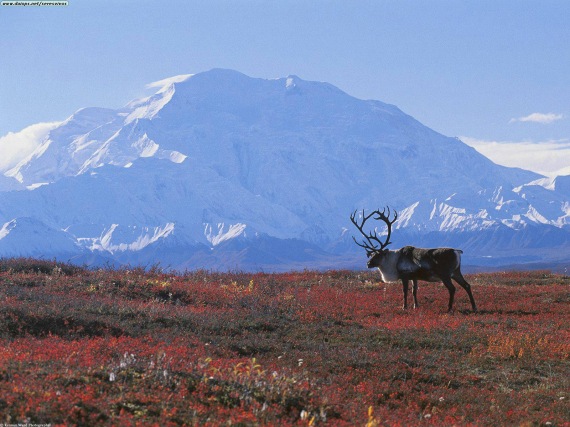 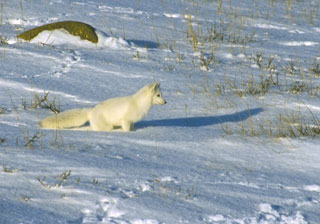 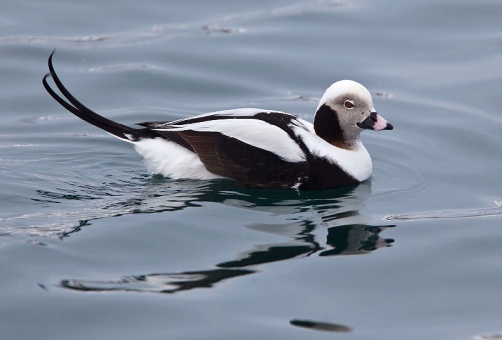 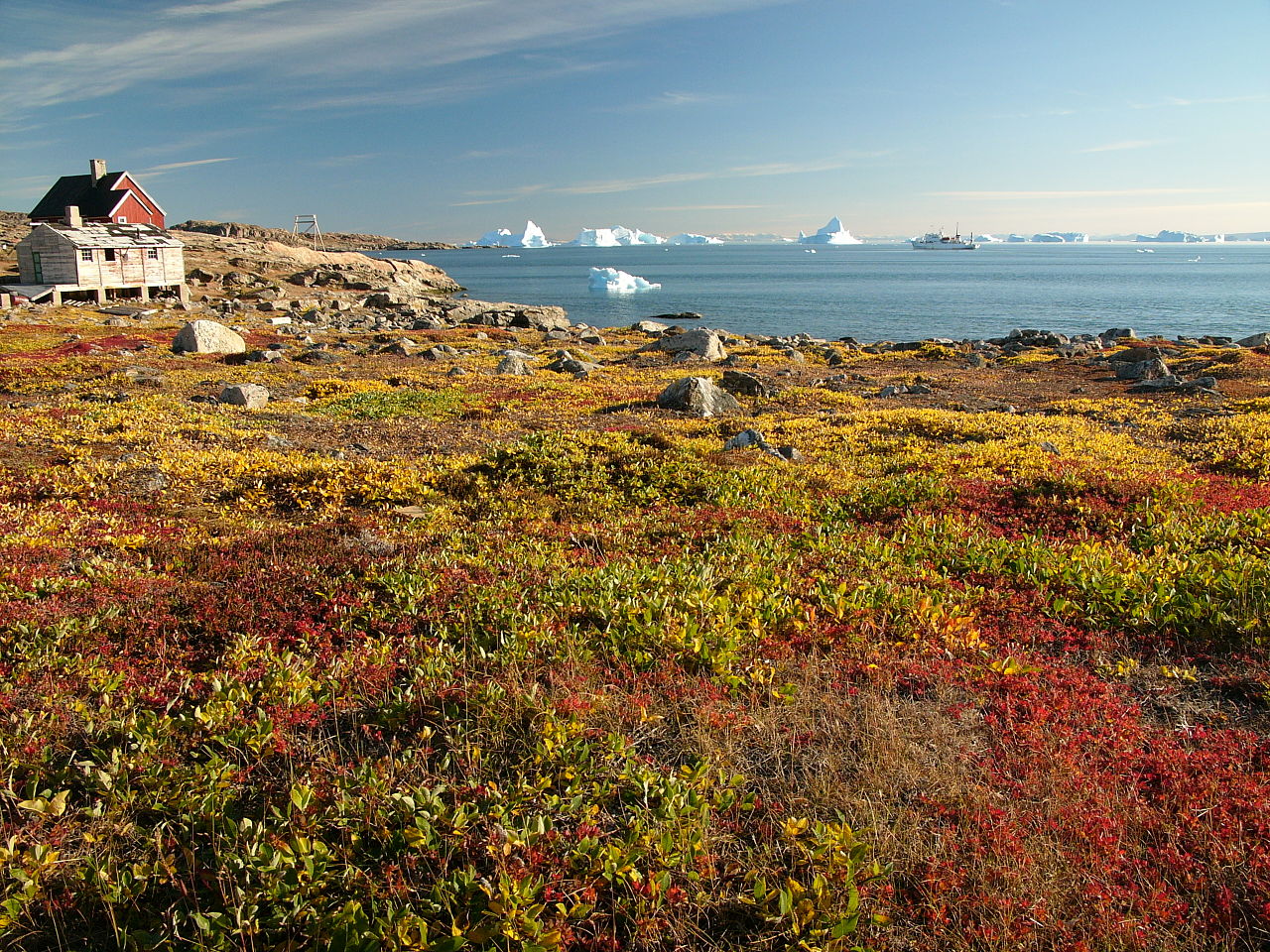 Források: wikipédia, diverziti.huKészítette: Fischer Blanka és Bors Luca